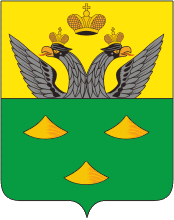 Муниципальное образование Балаганский район
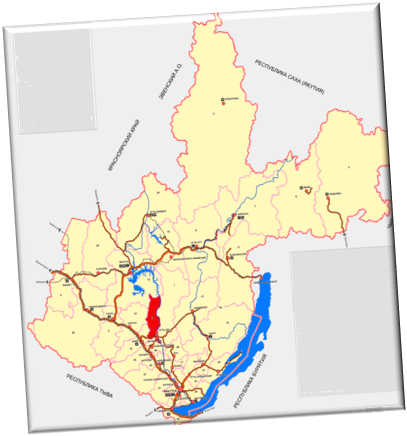 Конкурсный проект«Бюджет для граждан»«Бюджет муниципального образования Балаганский район на 2020 год и на плановый период 2021 и 2022 годов»
Подготовлен в соответствии с решением Думы Балаганского района от 20.12.2019г. №10/1-РД 
«О бюджете муниципального образования Балаганский район на 2020 год и на плановый период 2021 и 2022 годов»
1
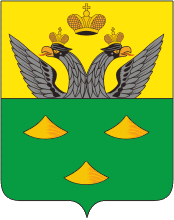 Муниципальное образование Балаганский район
Что такое «Бюджет для граждан?» 


                                    1.«Бюджет для граждан» по своему составу и структуре содержит основные положения решения Думы Балаганского района о бюджете муниципального образования Балаганский район на 2020 год и на плановый период 2021 и 2022 годов, в понятной форме  для широкого круга граждан (заинтересованных пользователей): школьников и граждан пожилого возраста, врачей, педагогов и жителей с рабочими профессиями, студентов и молодых специалистов, работников культуры и образования. 
2.Разработан для ознакомления граждан с:
-источниками доходов и обоснованием бюджетных расходов;
-основными и приоритетными направлениями бюджетной и налоговой политики  муниципального образования Балаганский район на указанный период, а также с целью вовлечения населения в обсуждение бюджетных решений.
3.Авторы при составлении презентации «Бюджет для граждан»  руководствовались достаточностью состава сведений для формирования у граждан представления о бюджете муниципального образования Балаганский район.
4. В данном проекте  в максимально  открытой и доступной форме для населения предлагается информация  о местонахождении Балаганского района и показателях его социально – экономического развития, формировании  бюджета муниципального образования  Балаганский район на период  очередной финансовый 2020 год и на плановый период  2021 и 2022  годов и планируемом использовании бюджетных средств в данном периоде.
Бюджет для граждан 
«Бюджет муниципального образования Балаганский район на 2020 год и на плановый период 2021 и 2022 годов»
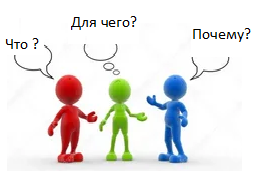 2
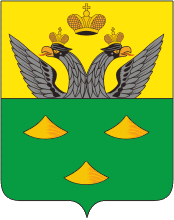 Муниципальное образование Балаганский район
С о д е р ж а н и е
3
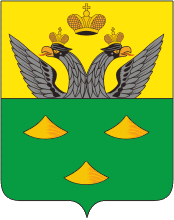 Муниципальное образование Балаганский район
На севере Балаганский район граничит  с Братским районом, на западе с Куйтунским и Зиминским районами, на юге с Нукутским районом, на востоке по водной границе Братского водохранилища с Усть-Удинским районом.
В 1962 г. во время заполнения Братского водохранилища район был ликвидирован, а его территория передавалась в Заларинский район, затем в Усть-Удинский район. 
Воссоздан Балаганский район в 1989 году.
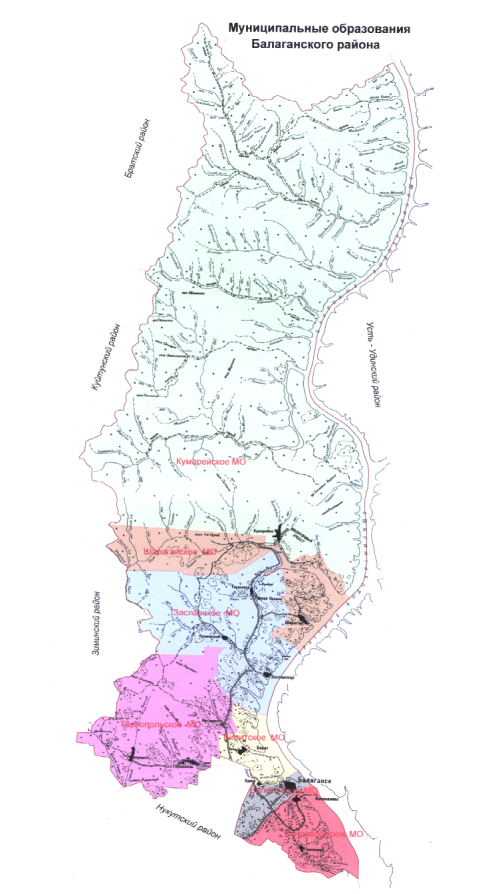 Административным центром муниципального образования Балаганский район является поселок Балаганск. 
Удаленность административного центра  от ближайшей железнодорожной станции п. Залари – 86 км,  расстояние до областного центра г. Иркутск - 281 км
Административное деление 
муниципального образования Балаганский район
В состав  муниципального образования Балаганский район  входят территории  семи  муниципальных образований, которые являются сельскими поселениями: 
Балаганское муниципальное образование ;
Биритское муниципальное образование;
Заславское муниципальное образование;
Коноваловское муниципальное образование;
Кумарейское муниципальное образование;
Тарнопольское муниципальное образование;
Шарагайское муниципальное образование
В состав муниципальных образований Балаганского района  входит 13 населенных пунктов:
Балаганское муниципальное образование: п. Балаганск;
Биритское муниципальное образование: с. Бирит, д. Одиса;
Заславское муниципальное образование: д. Заславская , д.Тарасовск,
пос. Приморский;
Коноваловское муниципальное образование: с. Коновалово, д.Ташлыкова;
Кумарейское муниципальное образование: с. Кумарейка;
Тарнопольское муниципальное образование: с.Тарнополь, д.Анучинск,
д.Метляева;
Шарагайское муниципальное образование: с.Шарагай
Площадь Балаганского района составляет 634,7 тыс. га или 0,8 % от всей площади Иркутской области
4
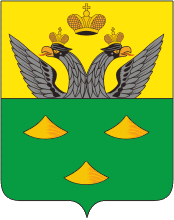 Муниципальное образование Балаганский район
Балаганский район относится к сельскохозяйственным районам , хотя сельскохозяйственные угодья в составе земель района занимают 8,2 процента, из них 70 процентов приходится на пашню.
В структуре земельного фонда  на 
земли сельскохозяйственного назначения  приходится 16,7 процента
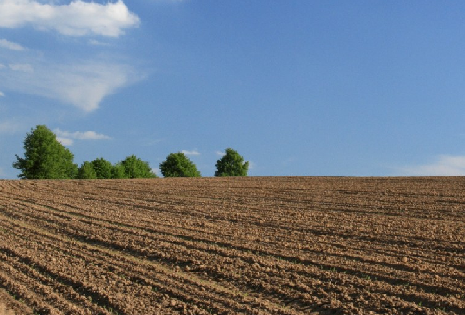 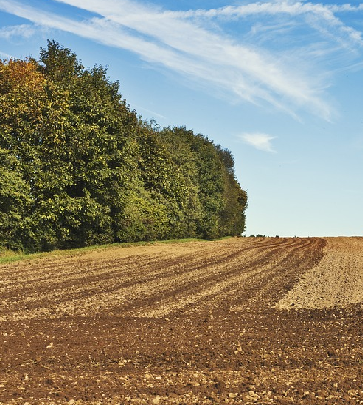 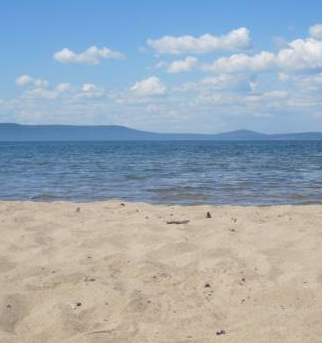 Под водными объектами занято 6,8 процента, а под болотами занято 0,1 процента территории района. Водной артерией района является река Ангара, представляющая часть Братского водохранилища
В структуре земельного фонда чуть более 83 процентов приходится на лесные земли
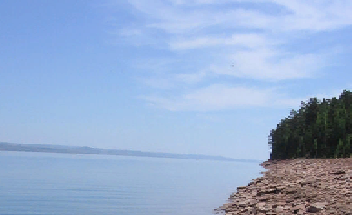 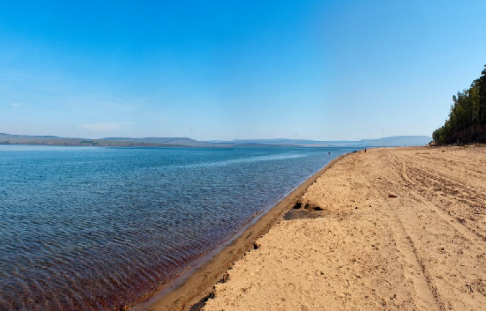 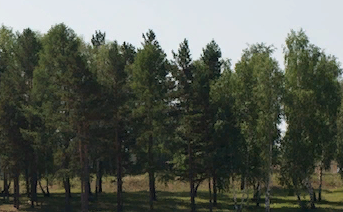 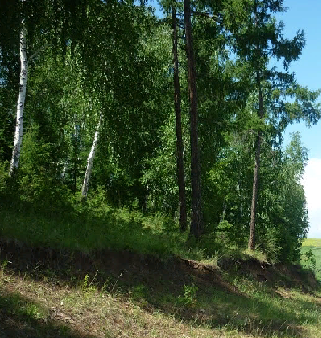 На территории Балаганского района разведаны Балаганское и Шарагайское месторождения суглинков для производства кирпича марки 125.
         На севере Балаганского района в 2004 года проводились геологоразведочные работы по поиску углеводородного сырья. Пробуренная глубокая скважина свыше трех километров дала положительные результаты на газ.
          На территории Балаганского района разведано Анучинское угольное месторождение.
Рельеф Балаганского  района холмисто-равнинный с абсолютными высотами до 750 метров и относительными превышениями 300-350 метров
5
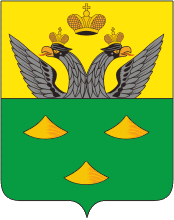 Муниципальное образование Балаганский район
Отдельные показатели социально-экономического развития муниципального образования Балаганский район
Основу экономики Балаганского  района составляют: 
заготовка и переработка леса;
производство, переработка и реализация продукции 
животноводства и растениеводства; 
рыболовство,
торговля 
хлебопечение.
На территории Балаганского района осуществляют деятельность :
4 сельхозпредприятия: СПК «Тарнопольский», СПК «Ангарский», ООО «Ангара», ООО «Заславское»;
З сельскохозяйственных потребительских снабженческо-сбытовых кооператива: «Велес», «Рыбзавод», «Хуторок»;
31 крестьянское (фермерское) хозяйство.
На территории района осуществляется закуп молока, который осуществляет СПССК «Велес».
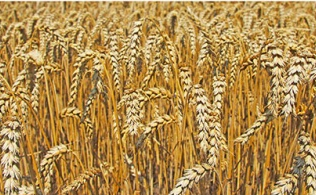 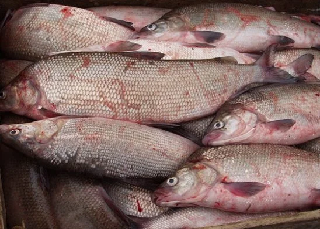 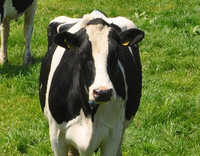 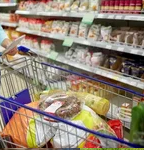 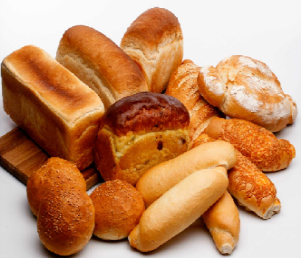 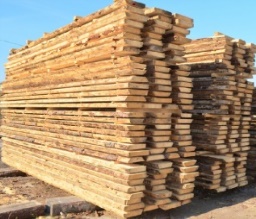 Выручка от реализации продукции, работ, услуг (в действующих ценах) по полному кругу организаций по всем отраслям экономики Балаганского района в 2018 году составила 559,7 млн. рублей, что на 185,1 млн. рублей выше выручки за 2017 год (374,6 млн. рублей). 
Оценка выручки в 2019 году составляет 522,6 млн. рублей.
Выручка в 2020 году планируется в объеме 547,9 млн. рублей, темп роста к оценке 2019 года составит 104,8 %;
 выручка в 2021 году прогнозируется в объеме 573,6 млн. рублей. Темп роста к 2020 году составит 104,7%;
выручка в 2022 году прогнозируется в объеме 600,8 млн. рублей. Темп роста к 2021 году составит 104,7%.
Выручка от реализации продукции, работ, услуг  (млн.рублей)
6
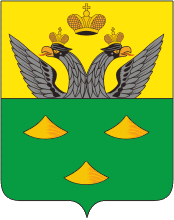 Муниципальное образование Балаганский район
Прибыль организаций (млн.рублей)
На территории Балаганского района по состоянию на 01.01.2019 года осуществляют деятельность 15 малых предприятий. 
В 2019  году число малых предприятий не  сокращается. 
На 2020 год и плановый период 2021 - 2022 годов количество малых предприятий к снижению не планируется.
Число индивидуальных предпринимателей на территории Балаганского района на 01.01.2019 года составляет 205. Данная численность ИП к снижению на 2020 год и плановый период 2021 -2022 годов не планируется.
Объем инвестиций в капитал за счет всех  источников (млн.рублей)
Розничный товарооборот  (млн. рублей)
7
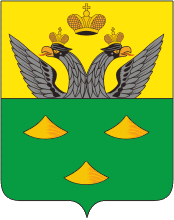 Муниципальное образование Балаганский район
Фонд оплаты труда в Балаганском районе имеет тенденцию стабильного роста.
         Факторами, способствующими росту заработной платы,  являются, в том числе:  рост оплаты труда в учреждениях образования и культуры в соответствии с майскими Указами Президента Российской Федерации 2012 года и 2018 года и поэтапное повышение минимального размера труда в связи с внесением изменений в Федеральный закон от 19.06.2000г. №82-ФЗ «О минимальном размере труда»
Фонд начисленной заработной платы по полному кругу организаций  (млн.рублей)
Фонд  заработной платы работников малых предприятий  (млн.рублей)
Фонд  заработной платы работников бюджетной сферы (млн.рублей)
8
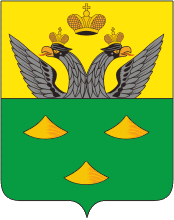 Муниципальное образование Балаганский район
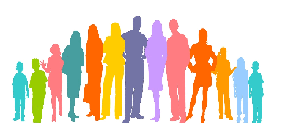 На протяжении 2015 - 2019 годов численность населения Балаганского района снижалась, в том числе в виду оттока населения.
Численность населения Балаганского района по состоянию на 01.01.2020 года составила 8347 человек.
-65
-82
-92
-104
Дополнительную информацию по прогнозу социально-экономического развития муниципального образования Балаганский район на 2020 –  2022 годы смотреть по ссылке:
http://www.adminbalagansk.ru/index.php?main_id=35&part_id=328&type=post&year=2019
9
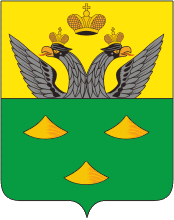 Муниципальное образование Балаганский район
Структура бюджетной системы Российской Федерации
Бюджетная система Российской Федерации  - это совокупность бюджетов государства, административно-территориальных образований, самостоятельных в бюджетном отношении государственных учреждений и фондов, основанная на экономических отношениях, государственном устройстве и правовых нормах
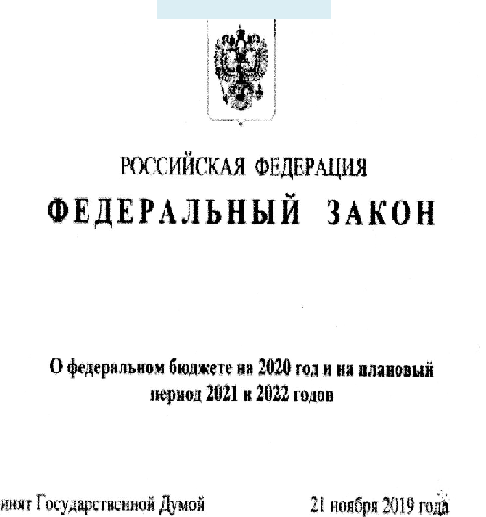 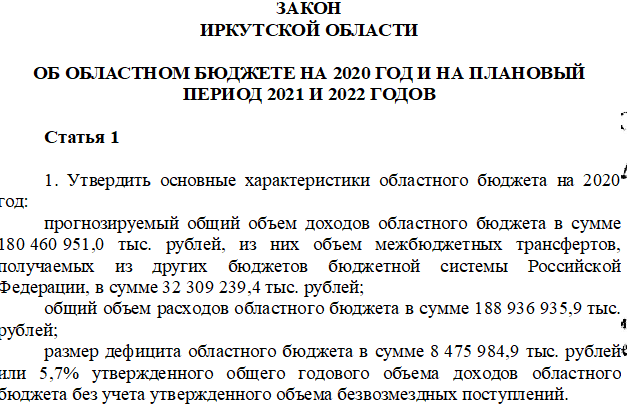 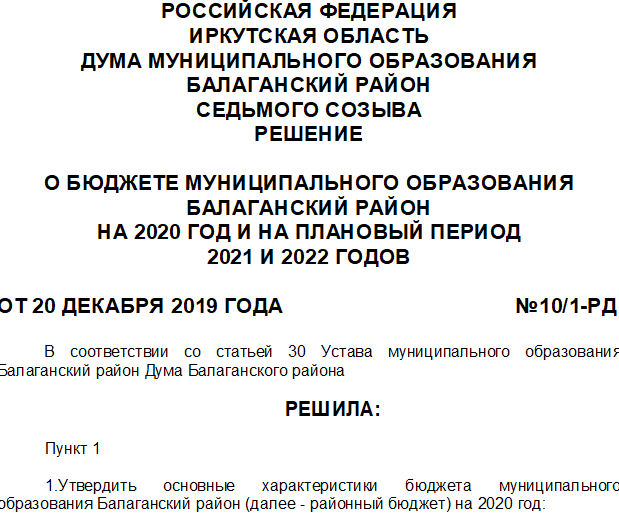 Федеральный бюджет и бюджеты государственных внебюджетных фондов Российской Федерации разрабатываются и утверждаются в форме федеральных  законов;
 бюджеты субъектов Российской Федерации и бюджеты территориальных государственных внебюджетных фондов разрабатываются и утверждаются в форме законов субъектов Российской Федерации;
 местные бюджеты разрабатываются и утверждаются в форме муниципальных правовых актов представительных органов муниципальных образований  (ст.10 Бюджетного кодекса РФ)
10
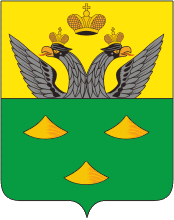 Муниципальное образование Балаганский район
Бюджет муниципального района  (бюджет муниципального образования Балаганский район, далее – районный бюджет) и свод сельских поселений Балаганского района, входящих в состав муниципального района (без учета межбюджетных трансфертов между этими бюджетами), образуют консолидированный бюджет муниципального образования Балаганский район 
(ст.15 Бюджетного кодекса РФ)
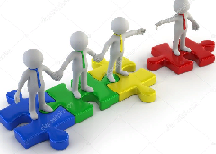 Каждое муниципальное образование имеет собственный бюджет.
         Бюджет муниципального образования (местный бюджет) предназначен для исполнения расходных обязательств муниципального образования 
(ст.15 Бюджетного кодекса РФ)
11
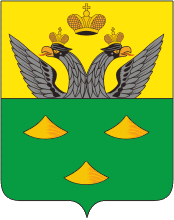 Муниципальное образование Балаганский район
Бюджетный процесс - регламентируемая законодательством Российской Федерации деятельность органов государственной власти, органов местного самоуправления и иных участников бюджетного процесса по составлению и рассмотрению проектов бюджетов, утверждению и исполнению бюджетов, контролю за их исполнением, осуществлению бюджетного учета, составлению, внешней проверке, рассмотрению и утверждению бюджетной отчетности
Бюджетный процесс муниципального  образования Балаганский район                      (районный бюджет)
12
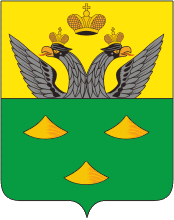 Муниципальное образование Балаганский район
В соответствии с  Положением о бюджетном процессе, утвержденного решением Думы Балаганского района от 27.06.2016г.  № 7/6 – рд  участниками бюджетного процесса муниципального образования Балаганский район (районного бюджета) являются:
-мэр района;
-Дума Балаганского района;
-администрация района;
-финансовое управление Балаганского района;
-контрольно-счетная палата муниципального образования Балаганский район;
-главные распорядители (распорядители) бюджетных средств;
-главные администраторы (администраторы) доходов районного бюджета;
-главные администраторы (администраторы) источников финансирования дефицита районного бюджета;
-получатели бюджетных средств.
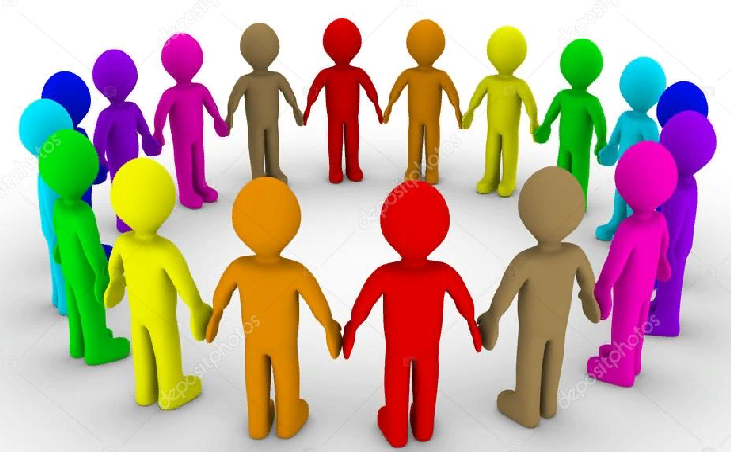 Все участники бюджетного процесса муниципального образования Балаганский район имеют бюджетные полномочия.
Дополнительную информацию о бюджетном процессе  смотреть по ссылке:
http://www.adminbalagansk.ru/index.php?main_id=5&part_id=9
13
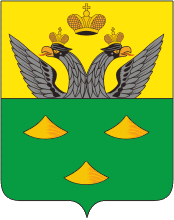 Муниципальное образование Балаганский район
Этапы составления,
 утверждения и исполнения бюджета муниципального образования Балаганский район
Годовой отчет об исполнении районного бюджета  представляется в Думу Балаганского района для рассмотрения и утверждения не позднее 15 мая текущего года (ст.35 Положения о бюджетном процессе в муниципальном образовании Балаганский район).

Отчет об исполнении бюджета муниципального образования Балаганский район за 2020 год будет направлен в Думу Балаганского района в срок не позднее 01.05.2021 года.
Дополнительную информацию об этапах составления, утверждения и исполнения бюджета  смотреть по ссылке:
http://www.adminbalagansk.ru/index.php?main_id=5&part_id=9
14
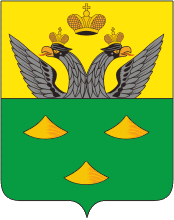 Муниципальное образование Балаганский район
Правовым основанием принятия проекта решения Думы о бюджете муниципального      
образования Балаганский район  на 2020 год и на плановый период 2021 и 2022 годов  являются:
статья 11 Бюджетного кодекса Российской Федерации;
статья 74 Устава муниципального образования Балаганский район;
статьи 18, 19, 20 Положения о бюджетном процессе в муниципальном образовании Балаганский район, утвержденного решением Думы Балаганского района от 27 июня 2016 года 7/6-РД.
Составление бюджета  муниципального образования Балаганский район осуществлялось с учетом:
15
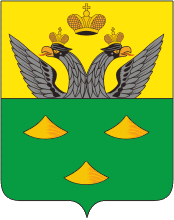 Муниципальное образование Балаганский район
Районный бюджет сформирован на трехлетний бюджетный цикл 2020 год и на плановый период  2021 и 2022 годов, что обеспечит стабильность и предсказуемость развития бюджетной системы муниципального образования Балаганский район.
Основными целями районного бюджета в  реализации бюджетной и налоговой политики на 2020 год и на плановый период 2021 и 2022 годов является: 
    сохранение сбалансированности и устойчивости бюджетной системы Балаганского района при безусловном исполнение принятых расходных обязательств районным бюджетом наиболее эффективным способом;
    целенаправленная работа органов местного самоуправления по увеличению налогового потенциала территории и задействование всех имеющихся резервов.
Бюджетная политика в сфере расходов направлена на безусловное исполнение действующих расходных обязательств, в том числе с учетом их приоритизации и повышения эффективности использования финансовых ресурсов.
На 2020 год и на плановый период 2021 и 2022 годов приоритетными направлениями являются следующие расходы районного бюджета:
 заработная плата и начисления на выплаты по оплате труда;
оплата коммунальных услуг;
расходы на социальное обеспечение населения.
Первоочередными направлениями финансирования являются:
прочие выплаты по заработной плате;
расходы на приобретение услуг связи;
расходы на приобретение продуктов питания;
расходы на приобретение горюче-смазочных материалов;
расходы по подготовке к предстоящему отопительному сезону;
расходы по финансированию для участия в государственных программах Иркутской области.
16
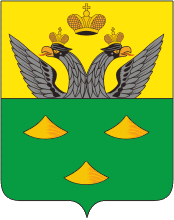 Муниципальное образование Балаганский район
Основные параметры  бюджета  муниципального образования Балаганский район на
 2020 год и на плановый период 2021 и 2022 годов (тыс.рублей)
Дополнительную информацию о бюджете муниципального образования Балаганский район смотреть по ссылкам:
http://www.adminbalagansk.ru/index.php?main_id=5
http://www.adminbalagansk.ru/index.php?main_id=35&part_id=328&type=rd&year=2019
17
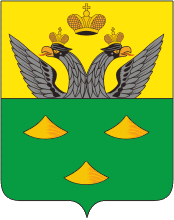 Муниципальное образование Балаганский район
Доходная часть районного бюджета включает:

2020 год, всего 476012,6 тыс.рублей, в том числе :
-налоговые и неналоговые доходы  43397,6 тыс.рублей или 9,1 %;
-областные МБТ 431869,3 тыс.рублей или 90,7 %;
-МБТ  из бюджетов поселений 745,7 тыс.рублей или 0,2% от общей суммы планируемых доходов;

2021 год, всего 460608,0 тыс.рублей, в том числе : 
-налоговые и неналоговые доходы  43868,4 тыс.рублей или 9,5 % ;
-областные МБТ 416078,0 тыс.рублей или 90,3 %;
-МБТ  из бюджетов поселений 661,6 тыс.рублей или 0,2% от общей суммы планируемых доходов;

2022 год, всего 544819,7 тыс.рублей, в том числе :
-налоговые и неналоговые доходы  44772,0 тыс.рублей или 8,2 %;
-областные МБТ 499386,1 тыс.рублей или 91,7 %;
-МБТ  из бюджетов поселений 661,6 тыс.рублей или 0,1% от общей суммы планируемых доходов;
18
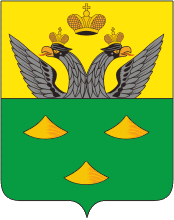 Муниципальное образование Балаганский район
Формирование доходной части по налоговым и неналоговым доходам бюджета муниципального образования Балаганский район осуществлялось с учетом следующих нормативов:
19
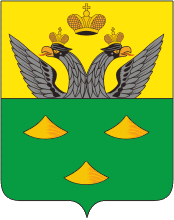 Муниципальное образование Балаганский район
План поступлений  по налоговым и неналоговым доходам в 2019 - 2022 годах  (тыс.рублей)
20
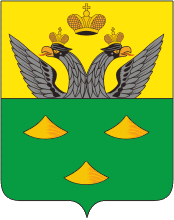 Муниципальное образование Балаганский район
План поступлений областных межбюджетных трансфертов в районный бюджет
 в 2020 – 2022 годах (тыс.рублей)
21
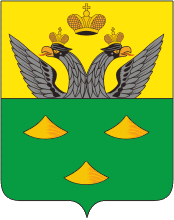 Муниципальное образование Балаганский район
Структура районного бюджета по  расходам в 2019 – 2022 годах (тыс.рублей)
22
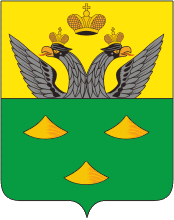 Муниципальное образование Балаганский район
Муниципальные программы  муниципального образования Балаганский район (тыс.рублей)
23
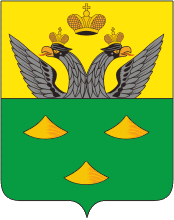 Муниципальное образование Балаганский район
Муниципальные программы муниципального образования Балаганский район (тыс.рублей) (продолжение)
24
Дополнительную информацию по муниципальным программам муниципального образования Балаганский район смотреть по ссылке: http://www.adminbalagansk.ru/index.php?main_id=35&part_id=328&type=post&year=2019
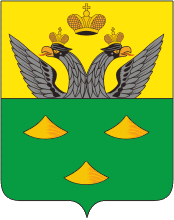 Муниципальное образование Балаганский район
Муниципальная программа 
«Развитие образования Балаганского района на 2019 – 2024 годы»
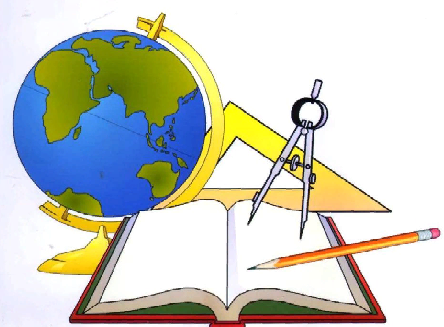 Подпрограммы муниципальной программы:
      Подпрограмма 1 «Развитие дошкольного образования Балаганского района на 2019-2024годы»;
      Подпрограмма 2 «Развитие общего образования Балаганского района на 2019-2024годы»;
      Подпрограмма 3 «Развитие дополнительного образования детей Балаганского района на 2019-2024 годы»;     
      Подпрограмма 4 «Отдых и оздоровление детей в муниципальном образовании Балаганский район на 2019-2024 годы»; 
      Подпрограмма 5 «Совершенствование государственного управления в сфере образования на 2019-2024 годы»;
      Подпрограмма 6 «Безопасность образовательных учреждений в муниципальном образовании Балаганский район на 2019-2024 годы»
Объем финансирования муниципальной программы по годам (тыс.рублей): 
2020г. – 263275,0
2021г. -  257578,8
2022г. -  258038,1
Цели муниципальной программы:
      1.Повышение качества и уровня доступности услуг в сфере дошкольного, начального общего, основного общего, среднего общего, дополнительного образования в муниципальном образовании;
      2.Организация отдыха, оздоровления и занятости детей в муниципальном образовании Балаганский район;
      3. Повышение эффективности управления в сфере образования;
      4.Обеспечение безопасности обучающихся, воспитанников и работников образовательных  учреждений.
Задачи муниципальной программы: 
      1.Обеспечение доступности и повышение качества предоставления дошкольного образования; 
      2.Обеспечение доступности и повышение качества предоставления начального общего, основного общего и среднего общего образования;
      3.Повышение качества предоставления дополнительного образования детей в сфере образования;
      4.Организация отдыха, оздоровления и занятости детей; 
      5. Создание благоприятных условий для развития сферы образования;
      6. Исполнение Распоряжений Министерства образования Иркутской области «О прогнозе средней заработной платы по Иркутской области в сфере образования»;
      7.Обеспечение антитеррористической и противопожарной безопасности
25
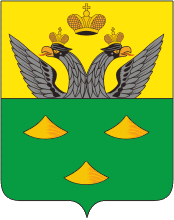 Муниципальное образование Балаганский район
Муниципальная программа 
«Развитие культуры и искусства в Балаганском районе на 2019 - 2024 годы»
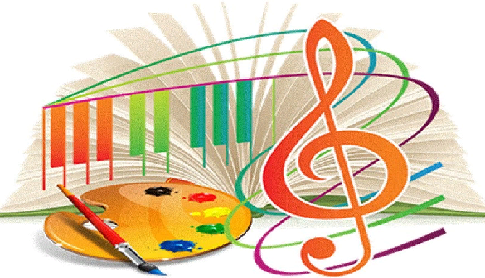 Подпрограммы муниципальной программы:
   Подпрограмма  1 «Библиотечное дело в муниципальном образовании Балаганский район на 2019-2024 годы»;
    Подпрограмма 2 «Музейное дело в муниципальном образовании Балаганский район на 2019-2024 годы»;
    Подпрограмма 3 «Культурный досуг населения в муниципальном образовании Балаганский район на 2019-2024 годы»;
    Подпрограмма 4 «Дополнительное образование детей в сфере культуры в муниципальном образовании Балаганский район на 2019-2024 годы»;
    Подпрограмма 5 «Совершенствование государственного управления в сфере культуры в муниципальном образовании Балаганский район на 2019-2024 годы»;
    Подпрограмма 6 «Хозяйственная деятельность учреждений культуры в муниципальном образовании Балаганский район на 2020 -2024 годы»
Объем финансирования муниципальной программы  по годам (тыс.рублей):
2020 г.- 59458,4
2021 г.- 37698,6
2022 г.- 23958,8
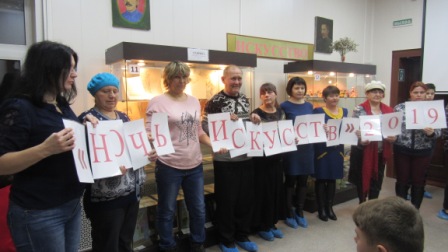 Цель муниципальной программы: 
Создание условий для реализации каждым жителем Балаганского района его творческого потенциала

Задачи муниципальной программы: 
   1.Повышение качества предоставления библиотечных услуг населению; 
   2. Повышение качества предоставления музейных услуг населению; 
   3. Повышение качества и разнообразия культурно-досуговых мероприятий;
   4. Повышение качества предоставления дополнительного образования детей в сфере культуры; 
   5. Повышение эффективности управления в сфере культуры
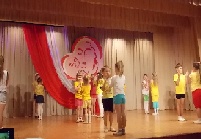 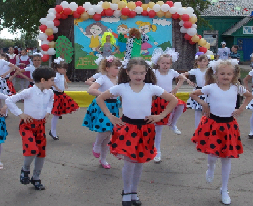 26
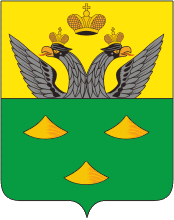 Муниципальное образование Балаганский район
Муниципальная программа 
«Молодёжь муниципального образования Балаганский район  на 2019 - 2024 годы»
Подпрограммы муниципальной программы:
     Подпрограмма 1 «Профилактика ВИЧ - инфекции в муниципальном образовании Балаганский район на 2019-2024 годы»;
     Подпрограмма 2 «Комплексные меры противодействия злоупотреблению наркотическими средствами, психотропными веществами и их незаконному обороту на территории муниципального образования Балаганский район на 2019-2024 годы»;
     Подпрограмма 3 «Патриотическое воспитание детей и молодёжи в муниципальном образовании Балаганский район на 2019-2024 годы»;
     Подпрограмма 4 «Профилактика туберкулеза в муниципальном образовании Балаганский район на 2019-2024 годы»
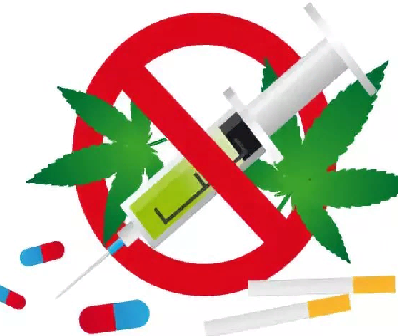 Объем финансирования муниципальной программы  по годам (тыс.рублей):
2020 г.- 55,4
2021 г.- 55,4
2022 г.- 55,4
Цель муниципальной программы:
     Реализация приоритетных направлений Стратегии государственной молодежной политики в Балаганского района
Задачи муниципальной программы: 
    1.Качественное развитие потенциала и воспитание молодежи;
    2.Повышение эффективности реализации государственной молодежной политики;   
    3.Патриотическое воспитание детей и молодежи муниципального образования Балаганский район;  
    4.Сокращение масштабов немедицинского потребления наркотических и психотропных веществ, формирование негативного отношения к незаконному обороту и потреблению наркотиков и существенное снижение спроса на них; 
    5.Профилактика туберкулеза среди населения муниципального образования Балаганский район
27
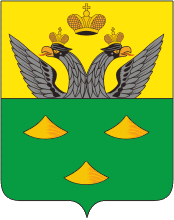 Муниципальное образование Балаганский район
Муниципальная программа 
«Устойчивое развитие сельских территорий в муниципальном образовании Балаганский район на 2019 - 2024 годы»
Цель муниципальной программы:
      Создание комфортных условий жизнедеятельности в сельской местности 
Задачи муниципальной программы: 
     1.Создание системы обеспечения жильем проживающих и желающих прожить в сельской местности и закрепление в сельской местности молодых семей и молодых специалистов;
     2.Строительство, реконструкция, капитальный ремонт объектов социальной инфраструктуры
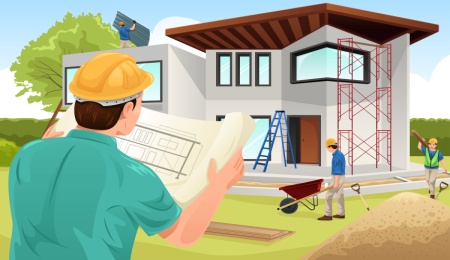 Объем финансирования муниципальной программы  по годам (тыс.рублей):
2020 г.- 32151,8
2021 г.- 33981,6
 2022 г.- 127470,2
Муниципальная программа 
«Поддержка и развитие малого и среднего предпринимательства в муниципальном образовании Балаганский район на 2019 - 2024 годы»
Объем финансирования муниципальной программы по годам (тыс.рублей):
2020 г.- 3,9
2021 г.- 3,9
2022 г.- 3,9
Цель муниципальной программы: Создание благоприятных условий для развития малого и среднего предпринимательства на территории Балаганского района
Задачи муниципальной программы: 
   1.Формирование благоприятной внешней среды развития малого и среднего предпринимательства; 
   2.Содействие усилению рыночных позиций субъектов малого и среднего предпринимательства; 
   3.Развитие системы подготовки, переподготовки и повышения квалификации кадров для субъектов малого и среднего предпринимательства, содействие повышению уровня квалификации руководящего и кадрового состава
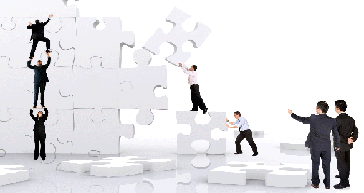 28
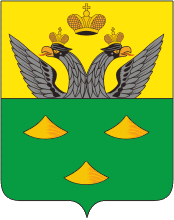 Муниципальное образование Балаганский район
Муниципальная программа 
«Повышение безопасности дорожного движения на территории муниципального образования Балаганский район на 2019 – 2024 годы»
Цель муниципальной программы: 
Повышение безопасности дорожного движения на территории Балаганского района для обеспечения гарантий законных прав участников дорожного движения на безопасные условия движения
Задачи муниципальной программы: 
            -снижение уровня аварийности и тяжести последствий дорожно-транспортных происшествий на улично-дорожной сети населенных пунктов, также на автомобильных дорогах общего пользования регионального и межмуниципального значения и внедрение современных технических средств, обеспечивающих эффективное управление дорожным движением; 
            -повышение эффективности контрольно-надзорной деятельности Государственной инспекции безопасности дорожного движения п. полиции Балаганского района; 
            -совершенствование деятельности по предупреждению дорожно-транспортных происшествий; 
            -сокращение количества дорожно-транспортных происшествий, в том числе с участием пешеходов, и снижения числа погибших в результате дорожно-транспортных происшествий на улично-дорожной сети населенных пунктов;
            -сокращение детского дорожно-транспортного травматизма; 
            -снижение степени тяжести последствий дорожно-транспортных происшествий за счет оперативного оказания медицинской помощи пострадавшим в дорожно-транспортных происшествиях; 
            -уменьшение правонарушений участниками дорожного движения на основе формирования у них убеждения о неотвратимости наказания за нарушение правил дорожного движения
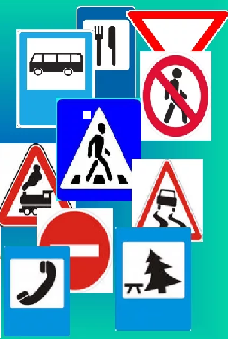 Объем финансирования муниципальной программы по годам (тыс.рублей):
2020 г.- 100,0
2021 г.- 100,0
2022 г.- 100,0
29
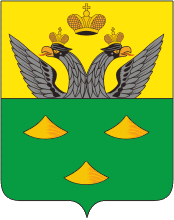 Муниципальное образование Балаганский район
Муниципальная программа 
«Аппаратно-программный комплекс «Безопасный город» в муниципальном образовании  Балаганский район на 2020-2024 годы»
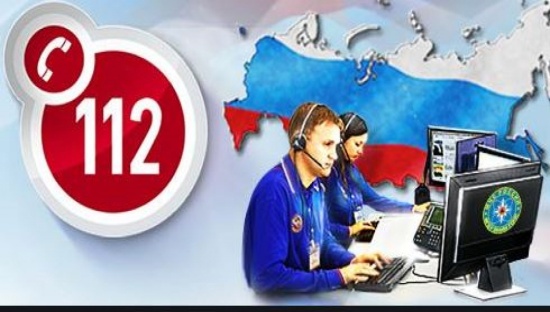 Цели муниципальной программы: 
   -повышение безопасности муниципального образования Балаганский район, снижение рисков возникновения пожаров, аварийных ситуаций, травматизма и гибели людей, для предупреждения и ликвидации чрезвычайных ситуаций; 
   -совершенствование системы профилактических мер антитеррористической и антиэкстремистской направленности; 
   -предупреждение террористических и экстремистских проявлений на территории района;
   -сведение к минимуму проявлений терроризма и экстремизма на территории района; 
   -усиление антитеррористической защищенности объектов социальной сферы
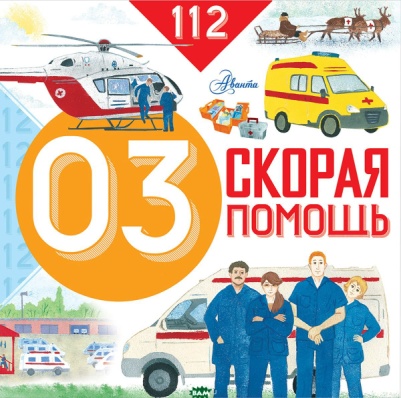 Объем финансирования муниципальной 
программы по годам (тыс.рублей):
2020 г.- 4044,6
2021 г.- 4232,6
2022 г.- 4520,1
Задачи муниципальной программы:
 -проведение мероприятий, направленных на повышение уровня подготовки органов управления, сил гражданской обороны и Балаганского муниципального звена территориальной подсистемы единой государственной системы предупреждения и ликвидации чрезвычайных ситуаций;
 -реализация государственной политики в области профилактики терроризма и экстремизма в Балаганском районе; 
 -обеспечение безопасности населения от возможных пожаров, аварий и других опасностей, а также для предупреждения и ликвидации чрезвычайных ситуаций; 
 -привлечение граждан, негосударственных организаций, СМИ, общественных объединений для обеспечения максимальной эффективности деятельности по профилактике проявлений терроризма и экстремизма; 
 -проведение воспитательной пропагандистской работы с населением района, направленной на предупреждение террористической и экстремистской деятельности, повышение бдительности
30
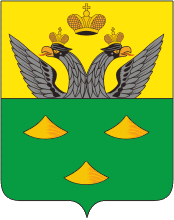 Муниципальное образование Балаганский район
Муниципальная программа 
«Противодействие коррупции в муниципальном образовании Балаганский район
 на 2020 - 2024 годы»
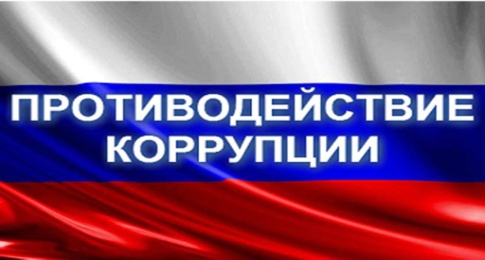 Цели муниципальной программы:
    -разработка и совершенствование правовой базы в целях создания условий для повышения уровня правосознания граждан и популяризации антикоррупционных стандартов поведения, основанных на знаниях общих прав и обязанностей, совершенствование организационных основ противодействия коррупции; 
    -активизация антикоррупционного просвещения граждан;     
    -снижение уровня коррупции, ее влияния на активность и эффективность деятельности органов местного самоуправления муниципального образования Балаганский район и повседневную жизнь граждан;   
    -обеспечение защиты прав и законных интересов граждан; 
    -формирование у населения нетерпимости к коррупционному поведению; 
    -создание системы мер по предупреждению коррупционных проявлений
Объем финансирования муниципальной программы по годам (тыс.рублей):
2020 г.- 6,0
  2021 г.- 30,0
2022 г.- 9,0
Муниципальная программа 
«Профилактика правонарушений на территории  муниципального образования Балаганский район на 2019 -  2024 годы»
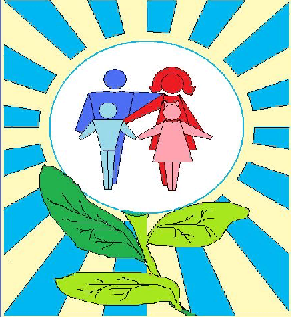 Цель муниципальной программы:
     совершенствование системы профилактики правонарушений и охраны общественного порядка на территории района 
Задачи муниципальной программы:
  -стабилизация и создание предпосылок для снижения уровня преступности на территории района; -совершенствование системы профилактики правонарушений, направленной на активизацию борьбы с пьянством, алкоголизмом, наркоманией, преступностью, безнравственностью и ресоциализацию лиц, вернувшихся из мест отбывания наказания;     
  -формирование у граждан мотивации к ведению здорового образа жизни; 
  -внедрение современных технических средств для обеспечения правопорядка и безопасности на улицах и в других общественных местах и раскрытия преступлений по «горячим» следам; 
  -организация и совершенствование работы по привлечению населения к охране общественного порядка; 
  -совершенствование муниципальной нормативной базы в области профилактики правонарушений
Объем финансирования муниципальной программы по годам (тыс.рублей):
2020 г.- 9,0
2021 г.- 9,0
2022 г.- 9,0
31
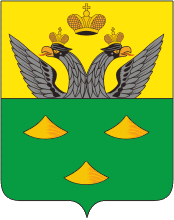 Муниципальное образование Балаганский район
Муниципальная программа 
«Профилактика правонарушений среди несовершеннолетних на территории муниципального образования Балаганский район на 2019 - 2024 годы»
Цель муниципальной программы:
    совершенствование системы профилактики безнадзорности и правонарушений несовершеннолетних на территории района 
Задачи муниципальной программы:
   - стабилизация и создание предпосылок для снижения уровня преступности среди несовершеннолетних на территории района; 
   - совершенствование системы профилактики правонарушений среди несовершеннолетних, направленной на активизацию борьбы с пьянством, алкоголизмом, наркоманией, преступностью, безнравственностью несовершеннолетних и ресоциализацию несовершеннолетних, вернувшихся из мест отбывания наказания;   
   - формирование у несовершеннолетних мотивации к ведению здорового образа жизни;
   - совершенствование работы комиссии по делам несовершеннолетних и защите их прав Балаганского района в области профилактики правонарушений среди несовершеннолетних
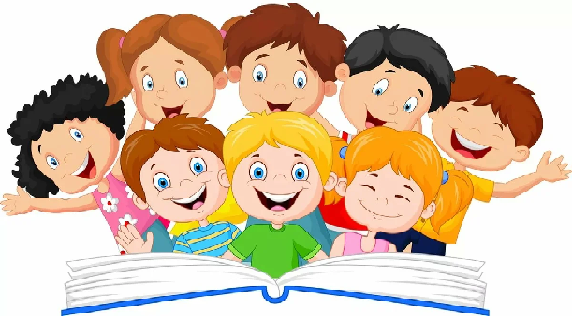 Объем финансирования  муниципальной программы по годам (тыс.рублей):
2020 г.- 8,4
2021 г.- 8,4
2022 г.- 8,4
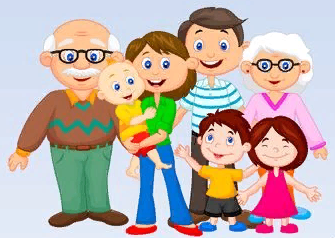 32
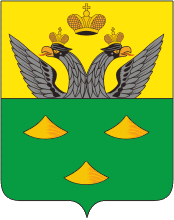 Муниципальное образование Балаганский район
Муниципальная программа 
«Улучшение условий и охраны труда в муниципальном образовании Балаганский район на 2019 - 2024 годы»
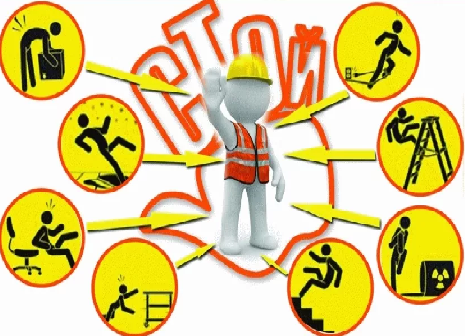 Цели муниципальной программы:   
    -улучшение условий и  охраны труда в организациях и учреждениях, расположенных на территории муниципального образования; 
   -предупреждение и снижение производственного травматизма
Задачи муниципальной программы:
   -реализация государственной политики в области охраны труда; 
   -совершенствование нормативно-правовой базы по охране труда;
   -информационное обеспечение и пропаганда охраны труда; 
   -проведение обследования соответствия условий труда государственным требованиям охраны труда в организациях
Объем финансирования муниципальной программы  по годам (тыс.рублей):
2020 г.- 458,4
2021 г.- 526,4
2022 г.- 526,4
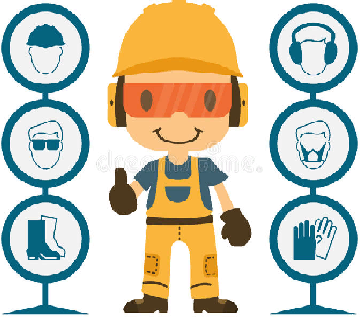 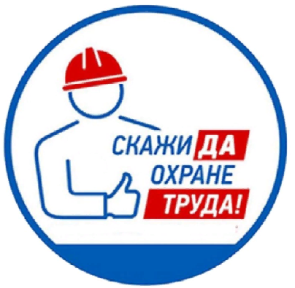 33
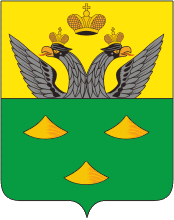 Муниципальное образование Балаганский район
Муниципальная программа 
«Защита окружающей среды в муниципальном образовании  Балаганский район на 2019 - 2024 годы»
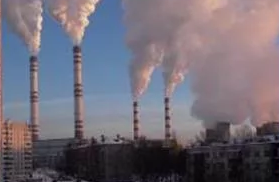 Цель муниципальной программы:
       -предотвращение вредного воздействия отходов на здоровье человека и окружающую среду и улучшение экологической обстановки на территории Балаганского района
Задачи муниципальной программы: 
         -обеспечение реализации мер по охране окружающей среды и сохранению здоровья населения на территории Балаганского района в местах проживания населения Балаганского района;
       -повышение полноты, оперативности и достоверности информации о состоянии окружающей среды; 
       -обеспечение экологической безопасности населения муниципального образования Балаганский район; 
       -формирование экологической культуры, развитие экологического образования и воспитания; 
       -привлечение граждан, общественных объединений, организаций в решение вопросов, связанных с охраной окружающей среды и обеспечением экологической безопасности
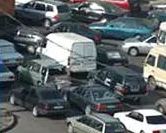 Объем финансирования муниципальной программы  по годам (тыс.рублей):
2020 г.- 276,0
2021 г.- 276,0
2022 г.- 276,0
Муниципальная программа 
«Энергосбережение и повышение энергетической эффективности на территории муниципального образования Балаганский район на 2019 – 2024 годы»
Цели муниципальной программы: 
        -повышение эффективности использования энергоресурсов и обеспечение на этой основе снижения потребления топливно-энергетических ресурсов при соблюдении установленных санитарных правил и норм; 
       -сокращение расходов бюджета на финансирование оплаты коммунальных услуг
Задача муниципальной программы: 
-выполнение технических и организационных мероприятий по снижению использования энергоресурсов
Подпрограммы муниципальной программы:
     Подпрограмма 1. «Энергосбережение и повышение энергетической эффективности в муниципальных общеобразовательных учреждениях Балаганского района на 2019-2024 годы» ;
     Подпрограмма 2. «Энергосбережение и повышение энергетической эффективности в муниципальных учреждениях культуры Балаганского района на 2019-2024 годы» ;
      Подпрограмма 3. «Энергосбережение и повышение энергетической эффективности в администрации муниципального образования Балаганский район на 2019-2024 годы»
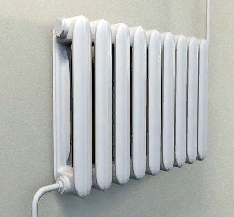 Объем финансирования муниципальной
 программы  по годам (тыс.рублей):
2020 г.- 911,6
 2021 г.- 1051,1
2022 г.- 1051,1
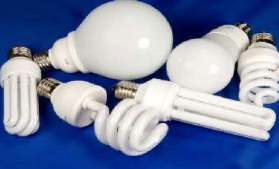 34
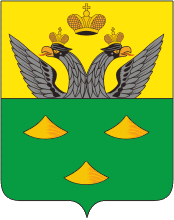 Муниципальное образование Балаганский район
Муниципальная программа 
«Улучшение качества жизни граждан пожилого возраста  в муниципальном образовании Балаганский район на 2019 - 2024 годы»
Цель муниципальной программы: 
    повышение продолжительности, уровня и качества жизни людей пожилого возраста
Задачи муниципальной программы:
    1.Создание общества для всех возрастов, включая формирование условий для использования знаний, опыта, потенциала граждан пожилого возраста, проявление заботы о таких граждан и оказание им необходимой помощи; 
    2.Создание условий для социальной интеграции граждан пожилого возраста и участия их в жизни общества;
    3.Повышение уровня финансовой и правовой грамотности граждан пожилого возраста в условиях современной экономики; 
    4.Создание условий для обеспечения гражданам пожилого возраста доступа к информации; 
    5.Создание условий для систематических занятий граждан пожилого возраста физической культурой и спортом; 
    6.Вовлечение граждан пожилого возраста в культурную жизнь общества; 
    7.Развитие благотворительности и добровольческой (волонтерской) деятельности в интересах граждан пожилого возраста; 
    8.Формирование позитивного и уважительного отношения к людям пожилого возраста
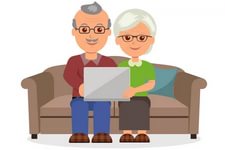 Объем финансирования муниципальной программы  по годам (тыс.рублей):
2020 г.- 40,4
2021 г.- 40,4
2022 г.- 40,4
Муниципальная программа 
« Доступная среда для инвалидов и маломобильных групп населения муниципального образования Балаганский район на 2019 - 2024 годы»
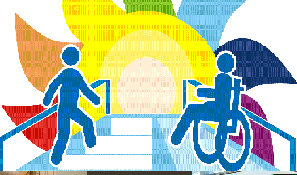 Цель муниципальной программы: 
      создание для инвалидов и других маломобильных групп населения Балаганского района доступной и комфортной среды  жизнедеятельности
Задачи муниципальной программы: 
      1.Совершенствование организационной основы формирования доступной среды жизнедеятельности инвалидов и других маломобильных групп населения Балаганского района; 
      2.Создание условий для социальной интеграции инвалидов и участия их в жизни общества.;
      3.Повышение уровня доступности для инвалидов и других маломобильных групп населения объектов и услуг социальной инфраструктуры
Объем финансирования муниципальной программы  по годам (тыс.рублей):
2020 г.- 276,0
2021 г.- 276,0
2022 г.- 276,0
35
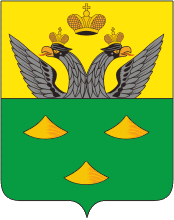 Муниципальное образование Балаганский район
Муниципальная программа 
«Развитие физической культуры и спорта в муниципальном образовании 
Балаганский район на 2019 - 2024 годы»
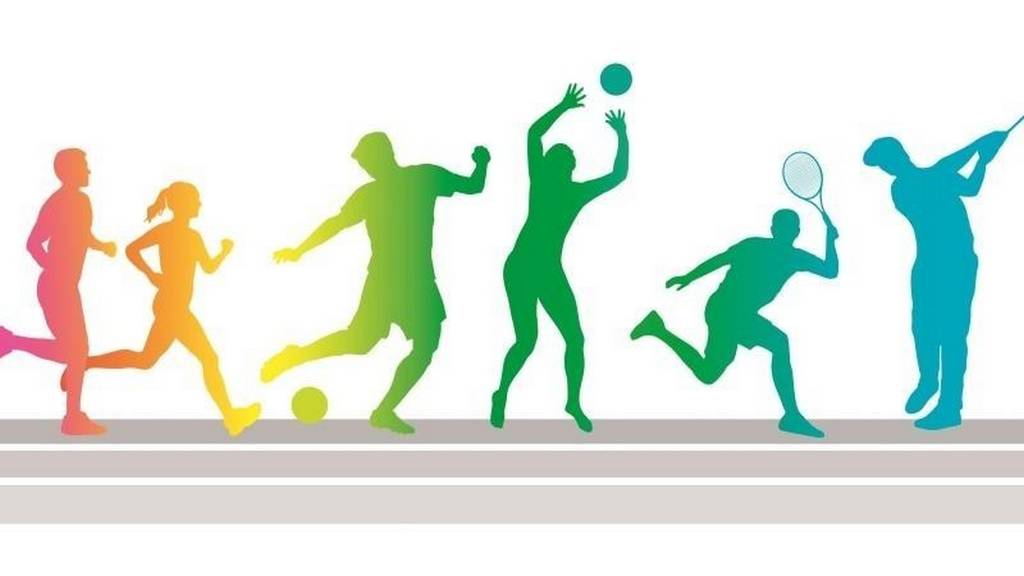 Подпрограммы муниципальной программы:
      Подпрограмма 1 «Развитие физической культуры и массового спорта в муниципальном образовании Балаганский район на 2019 – 2024 годы»;
      Подпрограмма  2 «Развитие спортивной инфраструктуры и материально – технической базы в муниципальном образовании Балаганский район на 2019 – 2024 годы»
Объем финансирования муниципальной программы по годам (тыс.рублей):
2020 г. -  289,0
2021 г. - 789,0
2022 г. - 789,0
Цель муниципальной программы: 
        обеспечение максимальной вовлеченности населения муниципального образования Балаганский район в систематические занятия физкультурой и повышение эффективности подготовки спортсменов
Задачи муниципальной программы:
      1.Создание условий для занятий физической культурой и спортом населения Балаганского района; 
      2.Улучшение результативности спортсменов Балаганского района во всероссийских, межрегиональных, областных, межрайонных и районных соревнованиях; 
      3.Развитие инфраструктуры физической культуры и спорта (в том числе для лиц с ограниченными возможностями здоровья и инвалидов); 
      4.Подготовка резерва квалифицированных спортсменов, защищающих честь района, области на соревнованиях;
      5. Повышение эффективности реализации государственной политики в сфере физической культуры.
36
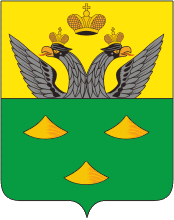 Муниципальное образование Балаганский район
Муниципальная программа 
«Создание благоприятных условий в целях привлечения работников бюджетной сферы для работы на территории муниципального образования Балаганский район на 2019 - 2024 годы»
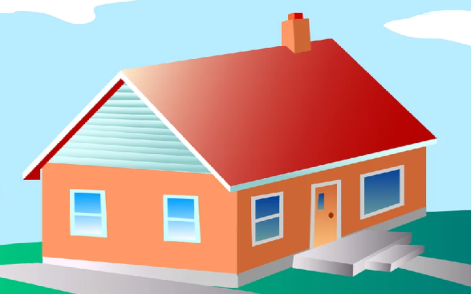 Цели муниципальной программы:
           -обеспечение квалифицированными кадрами бюджетных учреждений социальной сферы, привлечение талантливой и профессиональной молодежи;       
           -обеспечение специалистов учреждений образования, здравоохранения, культуры и фармацевтических работников муниципального образования Балаганский район служебным жилым помещением; 
           -создание благоприятных условий временного проживания граждан в специализированном жилищном фонде муниципального образования Балаганский район (на период трудовых правоотношений).
Объем финансирования муниципальной программы по годам (тыс.рублей):
2020 г.- 0
2021 г.- 1200,0
2022 г.- 1200,0
Задачи муниципальной программы:
        1.Приобретение шестнадцати жилых помещений;
        2.Обеспечение специалистов жилыми помещениями из уже существующего специализированного жилищного фонда;    
        3.Создание условий для привлечения молодых специалистов;
        4.Закрепление и увеличение количества молодых специалистов в бюджетных учреждениях социальной сферы района;   
        5.Создание благоприятных условий для работы и реализации потенциальных возможностей молодых специалистов в бюджетных учреждениях (предприятиях) района.
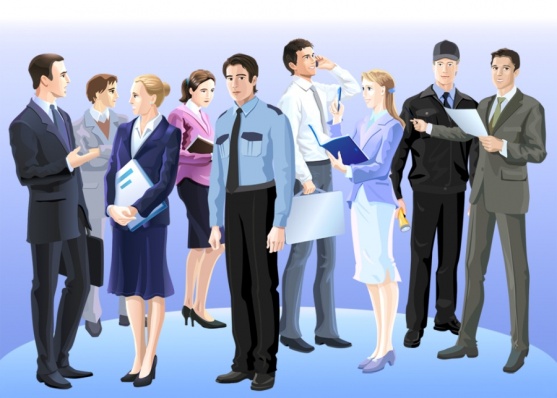 37
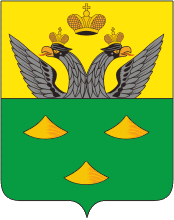 Муниципальное образование Балаганский район
Муниципальная программа 
«Управление муниципальными финансами муниципального образования Балаганский район на 2019 – 2024 годы»
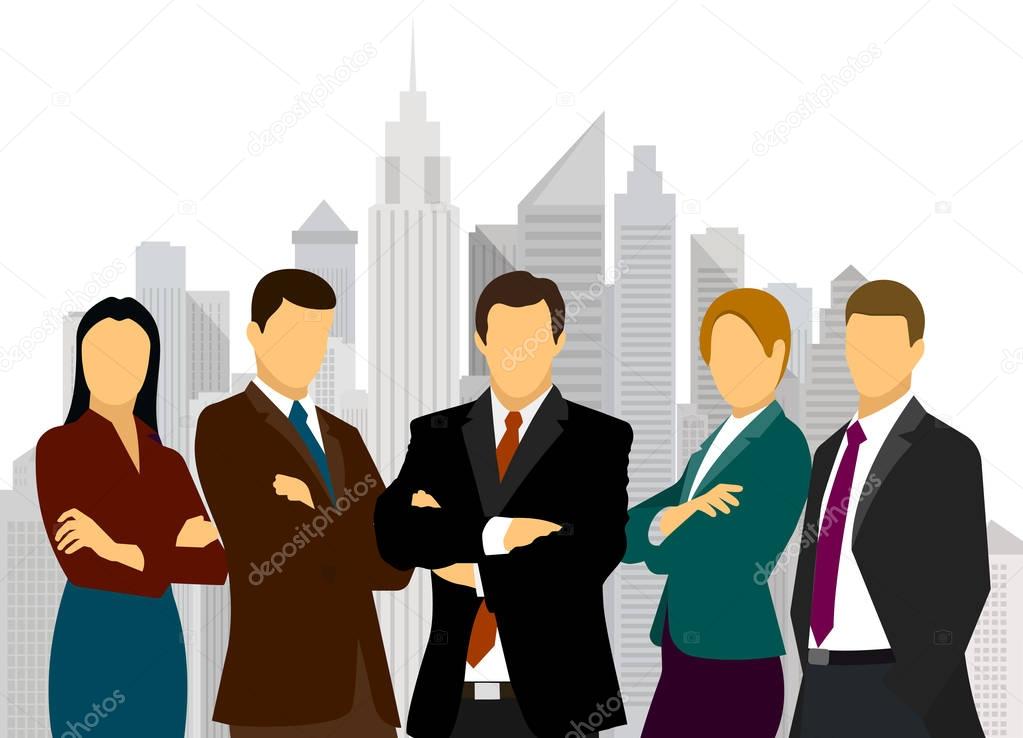 Подпрограммы муниципальной программы:
     Подпрограмма 1. «Повышение эффективности бюджетных расходов и их оптимизация в муниципальном образовании Балаганский район на 2019 – 2024 годы»;
    Подпрограмма 2. «Создание условий по финансовой устойчивости бюджетов поселений Балаганского района на 2019 – 2024 годы»
Объем финансирования муниципальной программы  по годам (тыс.рублей):

2020 г.- 101356,4
2021 г.- 105194,5
2022 г.- 105004,7
Цель муниципальной программы:   
         повышение качества управления муниципальными финансами муниципального образования Балаганский район
Задачи муниципальной программы: 
1.Обеспечение сбалансированности и устойчивости районного бюджета; 
2.Повышение эффективности бюджетных расходов в муниципальном образовании Балаганский район; 
3.Оптимизация расходов бюджета муниципального образования Балаганский район;
4.Создание условий для сбалансированности и финансовой устойчивости бюджетов поселений Балаганского района
38
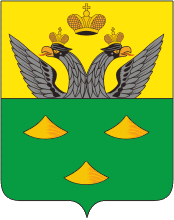 Муниципальное образование Балаганский район
Муниципальная программа 
«Управление муниципальным имуществом муниципального образования Балаганский район на 2019 - 2024 годы»
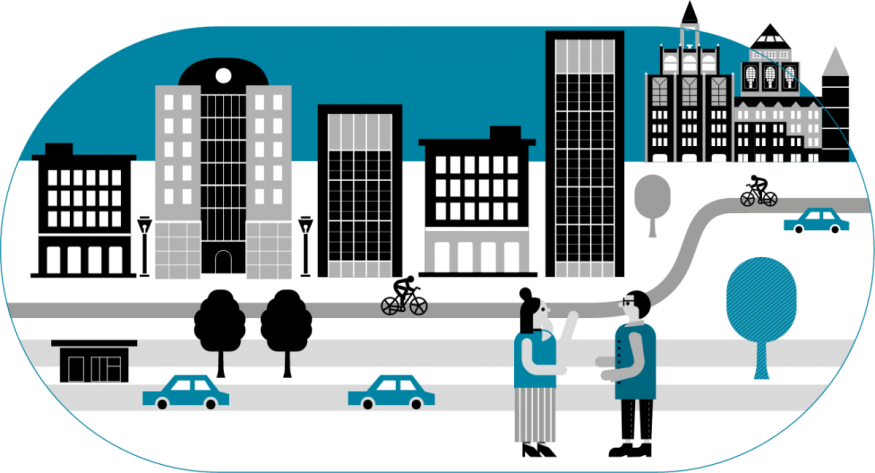 Объем финансирования муниципальной 
программы по годам (тыс.рублей):
2020 г.- 3491,0
2021 г.- 4229,2
2022 г.- 4229,2
Цель муниципальной программы:     
          повышение эффективности управления и распоряжением муниципальным имуществом
Задачи муниципальной программы: 
   1.Оптимизация состава имущества, находящегося в муниципальной собственности, путем перераспределения его на имущество, направленное на обеспечение деятельности органов местного самоуправления, и имущество, приносящее доход от его использования в бюджет муниципального образования Балаганский район; 
   2.Обеспечение поступления доходов в бюджет муниципального образования Балаганский район от использования муниципального имущества; 
   3.Совершенствование учета и систематизация информации по муниципальному имуществу.;
   4.Пополнение базы данных собственников, землепользователей, арендаторов земельных участков;
   5.Постановка на государственный кадастровый учет и государственная регистрация прав на недвижимое имущество;  
   6.Обеспечение поступления доходов от использования земельных ресурсов в бюджет муниципального образования Балаганский район;  
   7.Создание безопасных и благоприятных условий проживания граждан;
   8.Приобретение  служебного автомобиля для муниципальных нужд
39
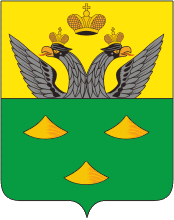 Муниципальное образование Балаганский район
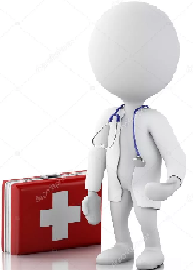 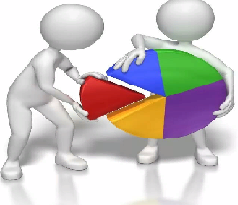 Бюджет
 муниципального образования
 Балаганский район
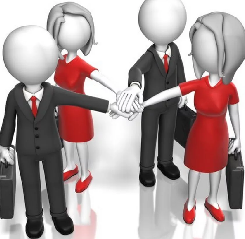 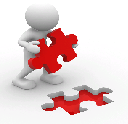 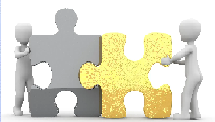 40
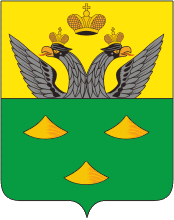 Муниципальное образование Балаганский район
Глоссарий
Бюджетный кодекс Российской Федерации устанавливает общие принципы законодательства Российской Федерации, организации и функционирования бюджетной системы Российской Федерации, правовое положение субъектов бюджетных правоотношений, определяет основы бюджетного процесса и межбюджетных отношений в Российской Федерации, порядок исполнения судебных актов по обращению взыскания на средства бюджетов бюджетной системы Российской Федерации, основания и виды ответственности за нарушение бюджетного законодательства Российской Федерации;

Бюджет - форма образования и расходования денежных средств, предназначенных для финансового обеспечения задач и функций государства и местного самоуправления

Межбюджетные трансферты - средства, предоставляемые одним бюджетом бюджетной системы Российской Федерации другому бюджету бюджетной системы Российской Федерации (например: предоставление средств из бюджета муниципального района бюджету поселения  или  предоставление средств из бюджета поселения бюджету муниципального района);

Дотации - межбюджетные трансферты, предоставляемые на безвозмездной и безвозвратной основе без установления направлений их использования (например, на решение вопросов местного значения: выплату заработной платы, начислений на нее, оплату коммунальных услуг, других расходов);

субсидии - это  бюджетные средства, предоставляемые бюджету другого уровня бюджетной системы Российской Федерации, на условиях долевого финансирования целевых расходов (например: из областного бюджета бюджету муниципального района для проведения расходов по капитальному ремонту котельных школ и детских садов, организацию отдыха детей в каникулярное время  и на другие целевые расходы районного бюджета);

Главный распорядитель бюджетных средств  районного бюджета - орган местного самоуправления, имеющий право распределять бюджетные ассигнования и лимиты бюджетных обязательств между подведомственными распорядителями и (или) получателями бюджетных средств, например: МКУ Управление культуры по отношению к подведомственным учреждениям культуры: МБУК «Межпоселенческое объединение библиотек», МБУК «Межпоселенческий Дом культуры»; МКУК Балаганский историко-этнографический музей им А.С.Башинова, МКУК дополнительного образования Балаганская детская музыкальная школа, МКУ Управление образования по отношению к образовательным учреждениям, МКУ Методическому центру, МБОУ ДО ЦДТ;
41
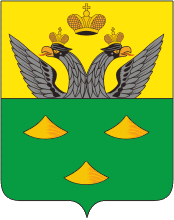 Муниципальное образование Балаганский район
Главный администратор доходов районного бюджета - определенный решением о бюджете орган местного самоуправления, орган местной администрации,  иная организация, имеющие в своем ведении администраторов доходов бюджета и (или) являющиеся администраторами доходов бюджета, например: МКУ Управление образования по отношению к детским садам района по администрированию платных услуг за присмотр и уход за детьми (родительской плате), администрация Балаганского района по отношению к Управлению по муниципальному имуществу и земельным отношениям по неналоговым доходам с главой 994;

  Главный администратор источников финансирования  дефицита районного бюджета – определенный решением о бюджете орган местного самоуправления, орган местной администрации, иная организация, имеющие в своем ведении администраторов финансирования дефицита бюджета и (или) являющиеся администраторами источников финансирования дефицита бюджета ( для районного бюджета - финансовое управление Балаганского района);

 Условно утвержденные расходы районного бюджета – это не распределенные в плановом периоде в соответствии с классификацией расходов бюджетов бюджетные ассигнования (сумма расходов в районном бюджете в размере 3521,9 тыс.рублей  на 2021 год и 7349,8 тыс.рублей на 2022 год);

 Получатель бюджетных средств - орган местного самоуправления, орган местной администрации, находящееся в ведении главного распорядителя  бюджетных средств казенное учреждение, имеющие право на принятие и (или) исполнение бюджетных обязательств от имени муниципального образования Балаганский  район за счет средств бюджета муниципального образования Балаганский район;

  Доходы бюджета - поступающие в бюджет денежные средства (это налоги, неналоговые доходы, межбюджетные трансферты , прочие безвозмездные поступления);

  Расходы бюджета - выплачиваемые из бюджета денежные средств (для исполнения всех принятых расходных обязательств районного бюджета);

  Дефицит бюджета - превышение расходов бюджета над его доходами;

  Профицит бюджета - превышение доходов бюджета над его расходами;
42
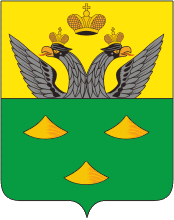 Муниципальное образование Балаганский район
Казенное учреждение - муниципальное учреждение, осуществляющее оказание муниципальных услуг, выполнение работ и (или) исполнение муниципальных функций в целях обеспечения реализации предусмотренных законодательством Российской Федерации полномочий органов  местного самоуправления, финансовое обеспечение деятельности которого осуществляется за счет средств районного бюджета на основании бюджетной сметы, например: детские сады, музыкальная школа; финансовое управление Балаганского района;

Текущий финансовый год - год, в котором осуществляется исполнение бюджета, составление и рассмотрение проекта бюджета на очередной финансовый год (очередной финансовый год и плановый период) (например 2018 год и составление проекта бюджета на 2019 и на плановый период 2020 и 2021 годов);

  Очередной финансовый год - год, следующий за текущим финансовым годом (2019 год по отношению к 2018 году);

  Плановый период - два финансовых года, следующие за очередным финансовым годом (2020 и 2021 годы по отношению к 2019 году);

  Отчетный финансовый год - год, предшествующий текущему финансовому году (2017 год по отношению к 2018 году);
43
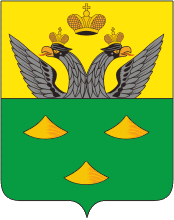 Муниципальное образование Балаганский район
Подготовлен Финансовым управлением Балаганского района Иркутской области

Контакты:
666391, Иркутская область, 
п.Балаганск, ул.Ангарская, 91

Тел. (39548) 50-7-37
Тел./факс (39548) 50-5-66

Электронный адрес: fin15@qfu.ru
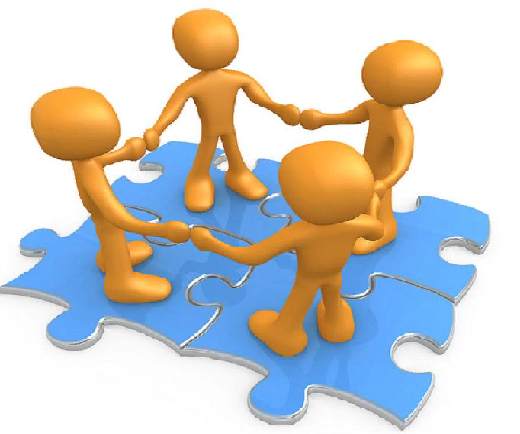 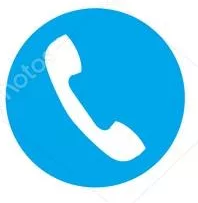 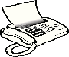 44
Спасибо за               
       внимание!
45